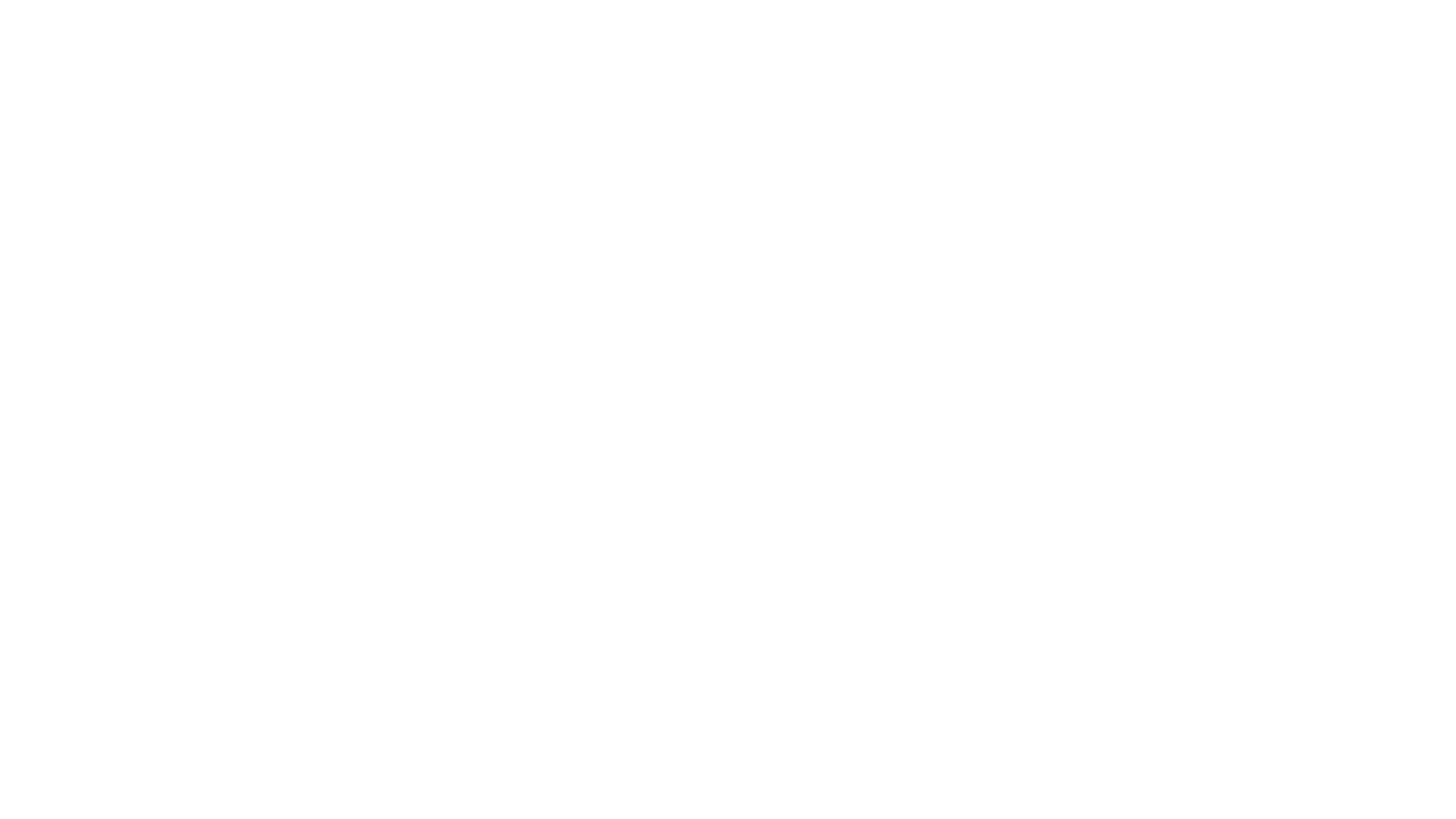 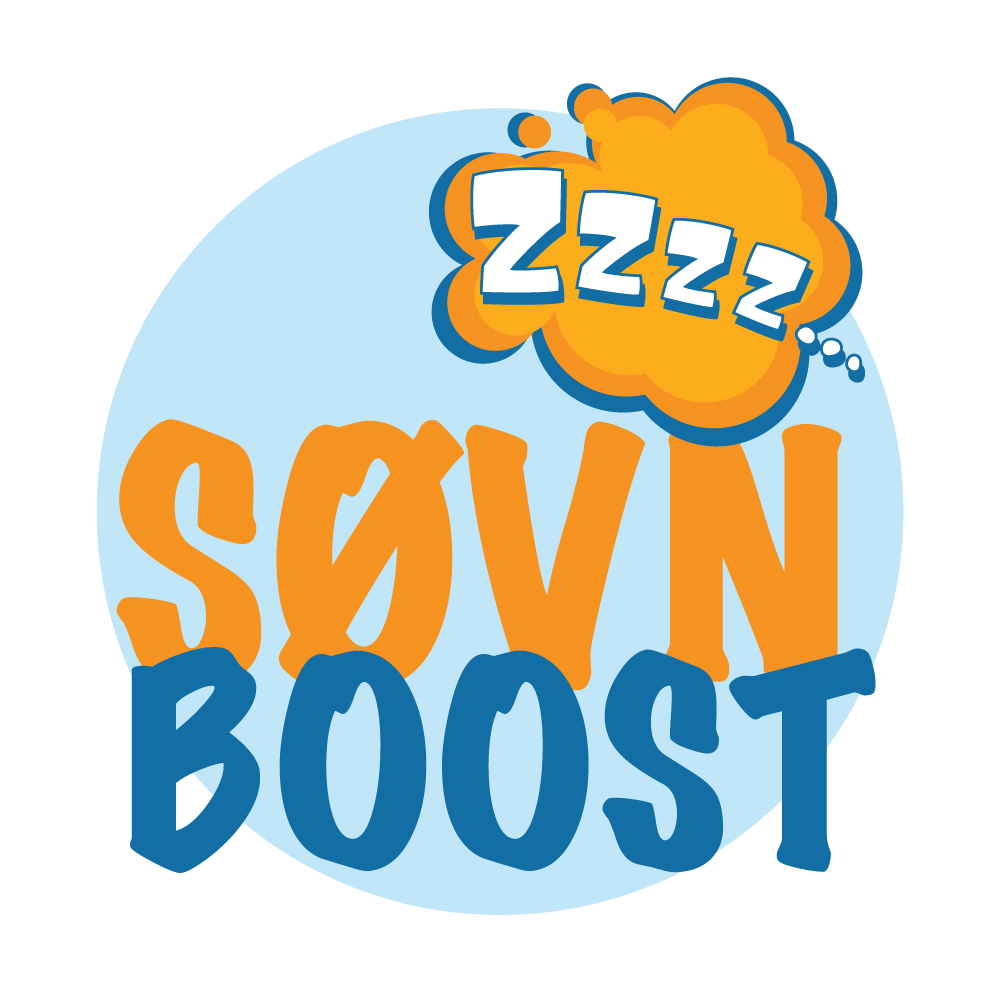 SøvnBoost bolk 9,For å holde fokus
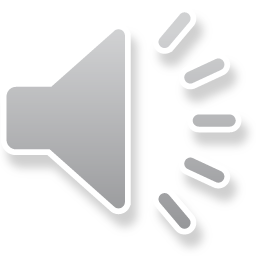 Var det lett å holde fokus gjennom filmklippet? Hva kan vi gjøre for å klare holde fokus?